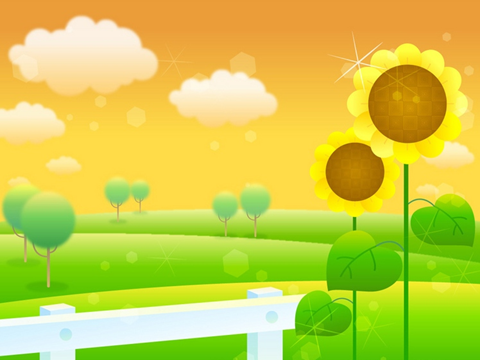 Chµo mõng quý thÇy c« vÒ dù giê líp 1a
M«n: To¸n
Bài dạy: Phép trừ trong phạm vi 10 ( tiết 4 )
Số 0 trong phép trừ
GIÁO VIÊN THỰC HIỆN: LÊ THỊ LAN
Toán:
Khởi động
Tính:
4
3
9 – 5 =
        7 – 4 =
Bài11: Phép trừ trong phạm vi 10 (tiết 4 )
 Số 0 trong phép trừ.
Toán
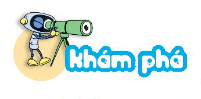 b.
a.
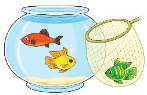 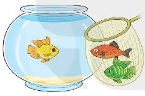 3  -  2  = 1
3 – 1  =  2
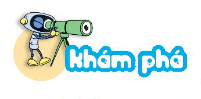 c.
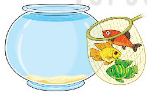 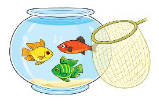 d.
3  -  3  =  0
3  -  0  =  3
Bài11: Phép trừ trong phạm vi 10 (tiết 4 )
 Số 0 trong phép trừ.
Toán
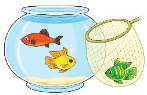 3 -1 = 2
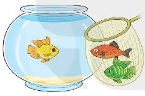 3 - 2 = 1
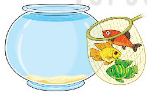 3 - 3 = 0
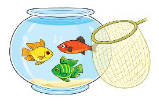 3 - 0 = 3
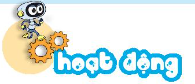 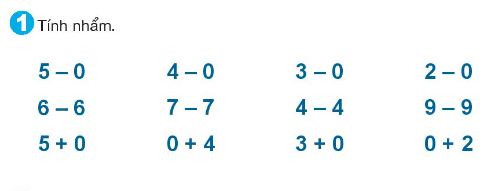 = 3
= 2
= 5
= 4
= 0
= 0
= 0
= 0
= 5
= 3
= 4
= 2
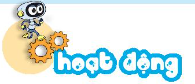 5 + 0 = 5     0 + 4 = 4     3 + 0 = 3      0 + 2 = 2
5 – 0 = 5     4 – 0 = 4      3 – 0 = 3      2 – 0 = 2
6 – 6 = 0     7 – 7 = 0     4 – 4 = 0      9 – 9 = 0
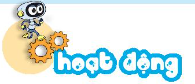 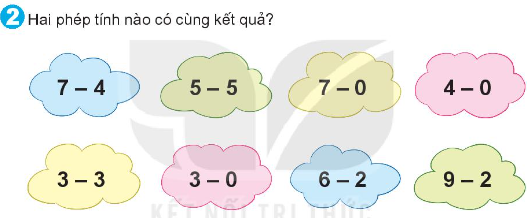 7
0
4
3
7
0
4
3
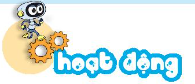 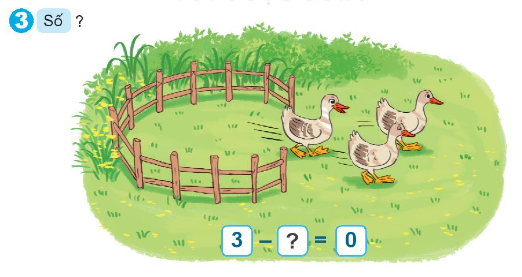 3
Bài11: Phép trừ trong phạm vi 10 (tiết 4 )
 Số 0 trong phép trừ.
Toán
Vận dụng:
5 – 5 = 0
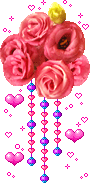 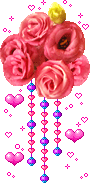 CỦNG CỐ - DẶN DÒ
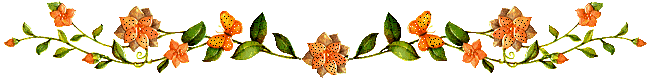 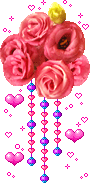 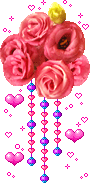 TẠM BIỆT VÀ HẸN GẶP LẠI TIẾT HỌC SAU
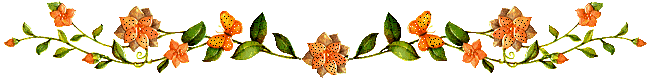